Наши пернатые друзья
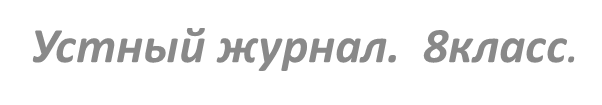 Цели: уточнить и расширить знания учащихся о природе, представление о птицах;
     развивать  умения наблюдать, анализировать, делать выводы и расширять кругозор учащихся;
      воспитывать любовь к природе, к птицам и бережное отношение к ним.
Пение
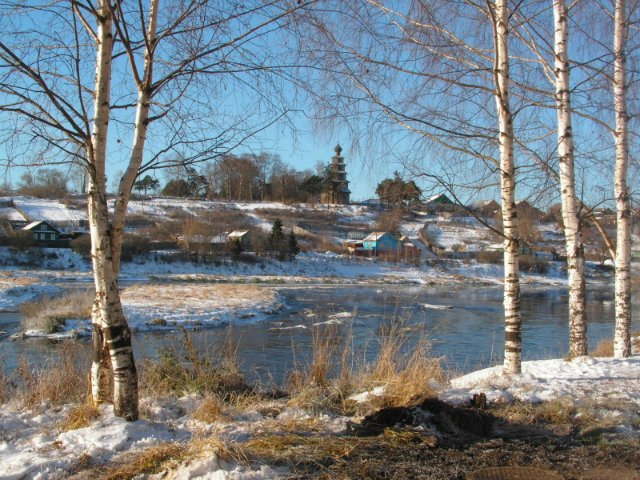 .
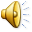 Вестники весны
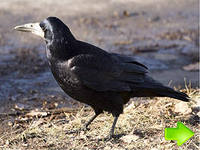 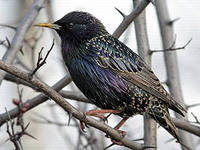 Грач                                             Скворец
Весенние птицы
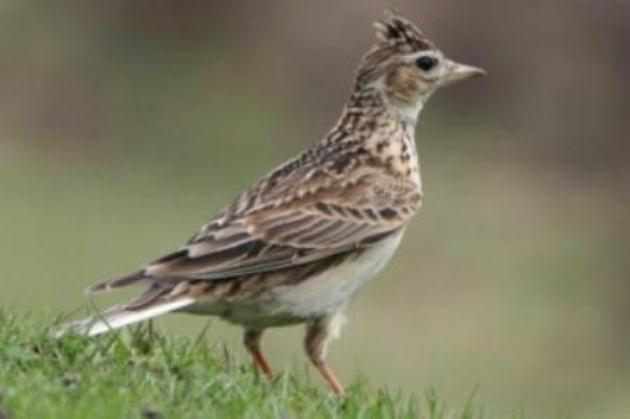 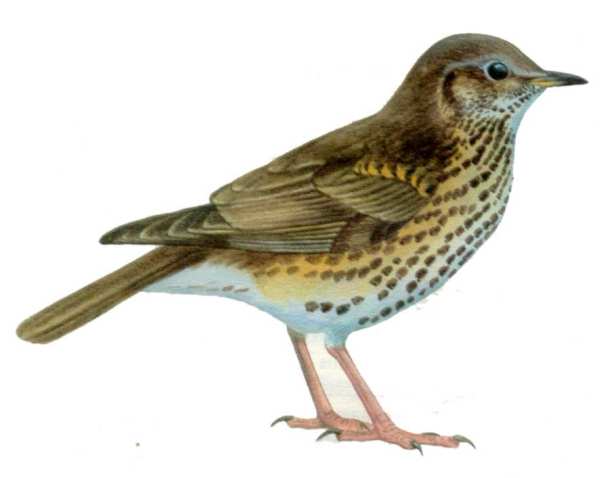 Жаворонок                                   Дрозд
Какие мы красивые
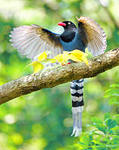 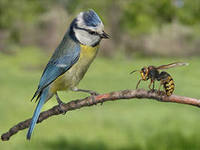 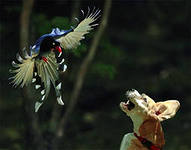 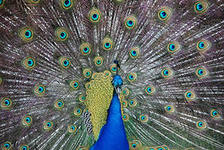 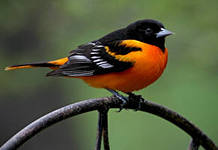 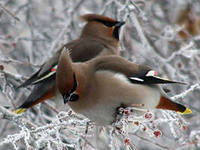 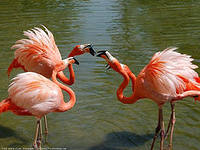 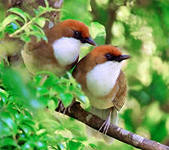 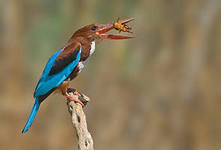 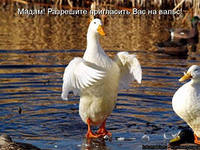 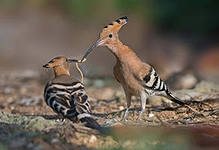 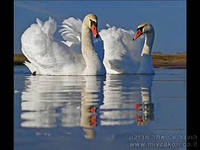 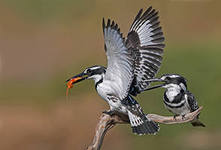 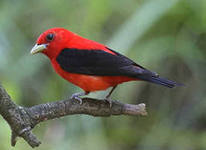 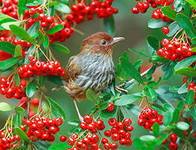 1 страницаУгадай – ка
В воде купался - сухим остался.
гусь
Мать – отца не знаю, но часто называю.
Кукушка
Днём слепа, а ночью зряча, мышей ловит, а не кот.
сова
Он серенький на вид, но пеньем знаменит.
соловей
Это старый наш знакомый, он живёт на крыше дома,                                                                   
Длинноногий, безголосый. Он летает на охоту - за лягушками в болото.
Аист
Алый низ, и чёрный хвост, воробья побольше рост.  
Толстый  клюв раздался вширь – до чего ж красив…
снегирь
2 страницаЗнаете ли вы…
Какая птица подкладывает свои яйца в гнёзда других птиц? (Кукушка)
Какую птицу называют «лесной газетой»? (Сороку.)
У какой птицы самый красивый хвост? (У павлина.)
Какая птица выводит птенцов зимой? (Клёст.)
Какая птица живёт среди вечных льдов и снегов, умеет хорошо плавать и
нырять? (Пингвин.)
Какая птица слаба на слух? (Глухарь.)
Какая птица никогда не садится на землю? (Стриж.)
У какой птицы самый длинный язык? (У дятла)
Какая птица имеет  самый  длинный хвост? (Сорока.)
Какая самая маленькая птица России? ( Королёк.)
Какие птицы ночуют в снегу? ( Куропатка, тетерев.)
Страница №3Дополни  пословицы и поговорки
Слово не воробей, вылетит…  –
не поймаешь
Лучше  синица в руке, чем журавль…
в небе
Ласточка день начинает, а соловей…
кончает
Плакала кукушка, что детей отдала…
в люди
От худой курицы худые и…
яйца
Вольному воробью и соловей в клетке…
завидует